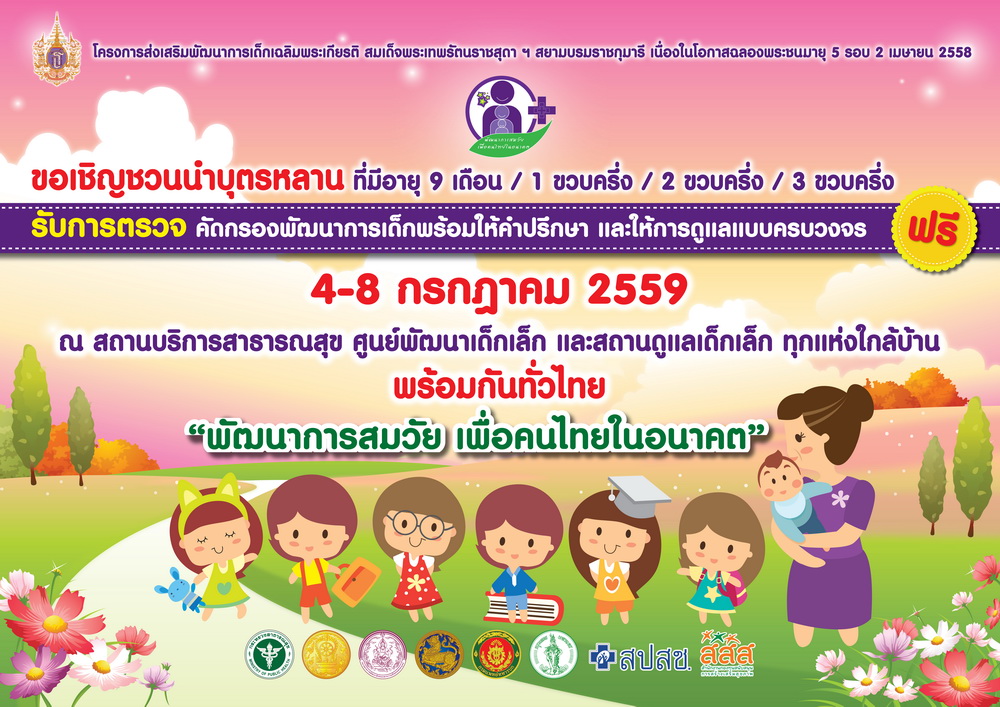 สรุปผลการรณรงค์พัฒนาการเด็ก 4-8 กรกฎาคม 2559
แนวทางการแก้ไขปัญหาเด็กพัฒนาการล่าช้า
หมายเหตุ: 
1.เด็กกลุ่มเสี่ยงติดตามอย่างใกล้ชิด
2. การส่งต่อและส่งกลับข้อมูล และการติดตามเด็กดำเนินการอย่างต่อเนื่อง
CPM (จังหวัด/อำเภอ)  ตรวจสอบข้อมูลทุกเดือน
ทำทะเบียน
ที่สถานบริการ
เด็กสงสัยล่าช้า
แจ้งผู้ปกครอง
ส่งเสริมพัฒนาการเด็ก 1 เดือน
แจ้ง อสม.ชช.
ติดตาม 2 week
ติดตามได้
รพ.สต./ รพช./ รพท. ตรวจซ้ำ 1 เดือน
ติดตามไม่ได้
จนท.ติดตามที่บ้าน
นอกเขต จว.
ผู้ปกครองส่งเสริมพัฒนาการในช่วงอายุต่อไป
ในเขต จว.
ติดตามไม่ได้/ไม่ทราบที่อยู่
ล่าช้า
สมวัย
CPM ต./อ. ประสานเจ้าของพื้นที่  ติดตามตรวจ
TEDA4I ที่รพช./รพท.
CPM จว. แจ้ง CPM เขต
ล่าช้า กระตุ้น 3 เดือน
ทีม FCT ติดตามเยี่ยม
สมวัย
CPM เขต ประสาน จว./เขตอื่น /แจ้งผลกลับ
การติดตาม
ขอความร่วมมือในการประชาสัมพันธ์  
-ติดตามเด็กที่ไม่อยู่ในช่วงสัปดาห์รณรงค์  หรือป่วย ยังไม่ได้รับการคัดกรอง
-เด็กที่ต้องได้รับการกระตุ้นจากครอบครัว ผู้เลี้ยงดู 
เข้ารับการคัดกรองในสถานบริการใกล้บ้าน ภายใน วันที่ 8 สิงหาคม
กรณีที่ส่งต่อโดยไม่ต้องกระตุ้น  ได้แก่ hearing loss, Vision disability, CP, Hydrocephalus, กระดูกขาไม่เท่ากัน, Autism, ADHD, Heart disease
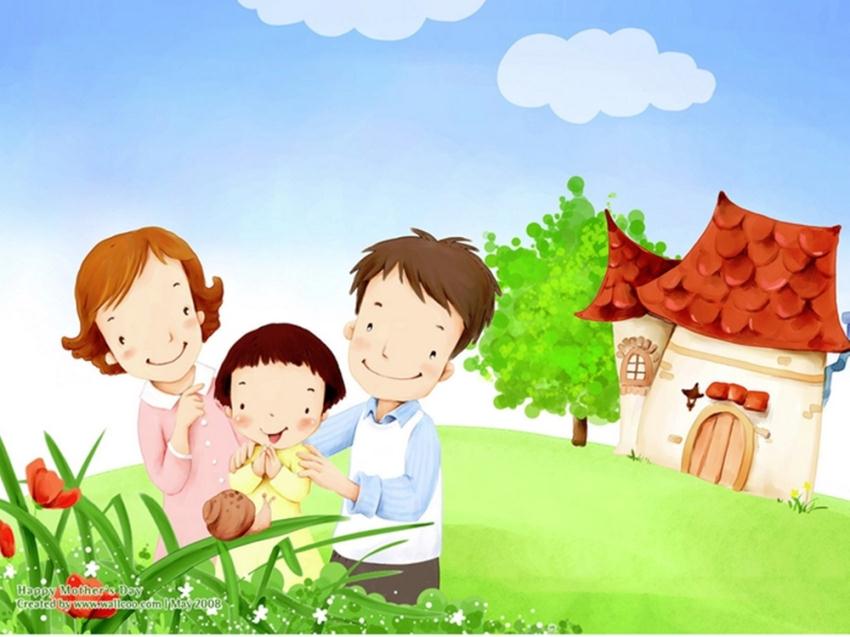 สวัสดีค่ะ